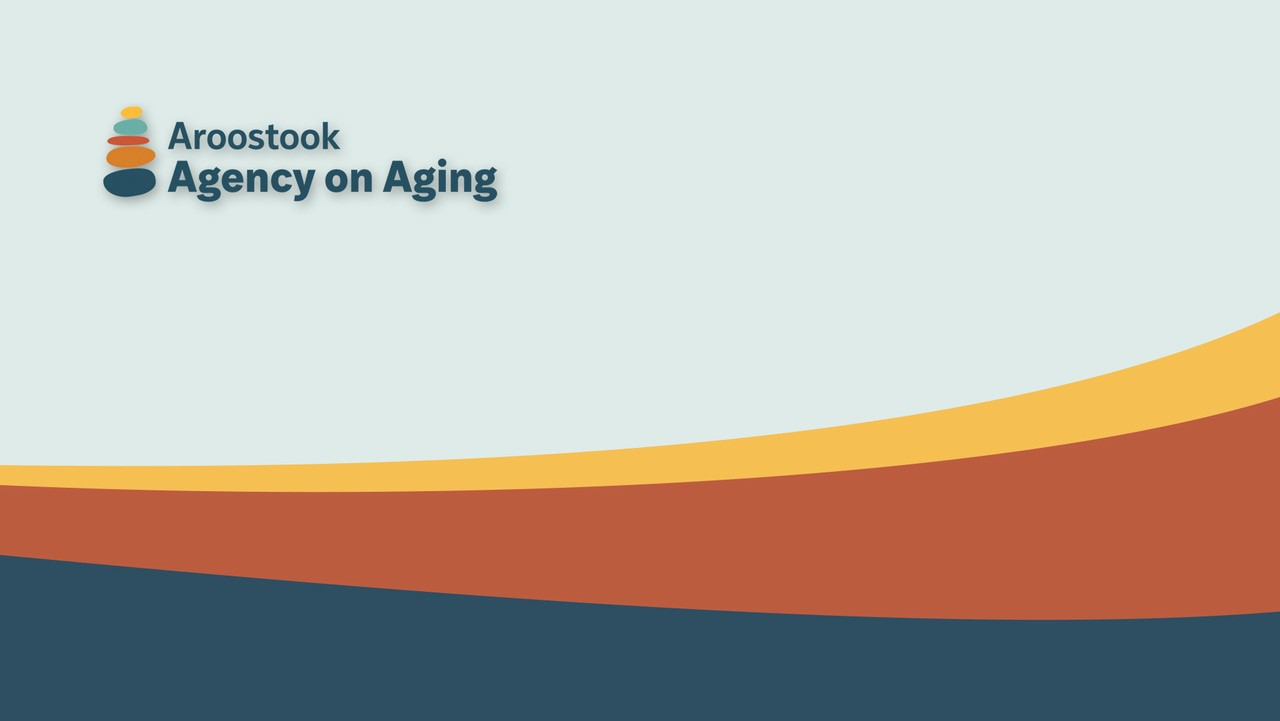 Bridging the Gap in Aroostook County 
Memory Care


31st Maine Geriatrics Conference
 Friday, May 24, 2024 
Bar Harbor, ME
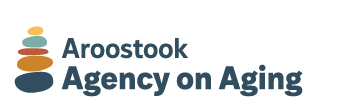 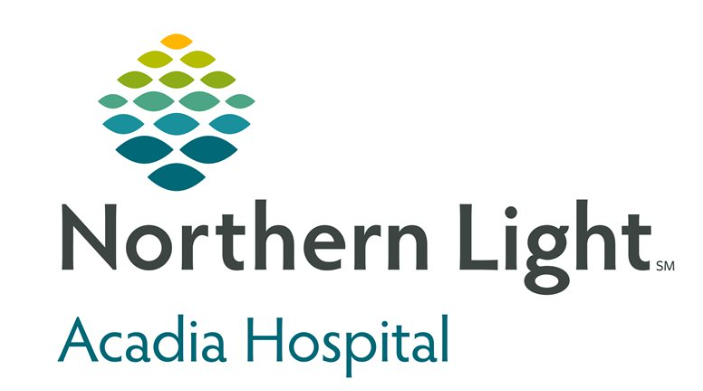 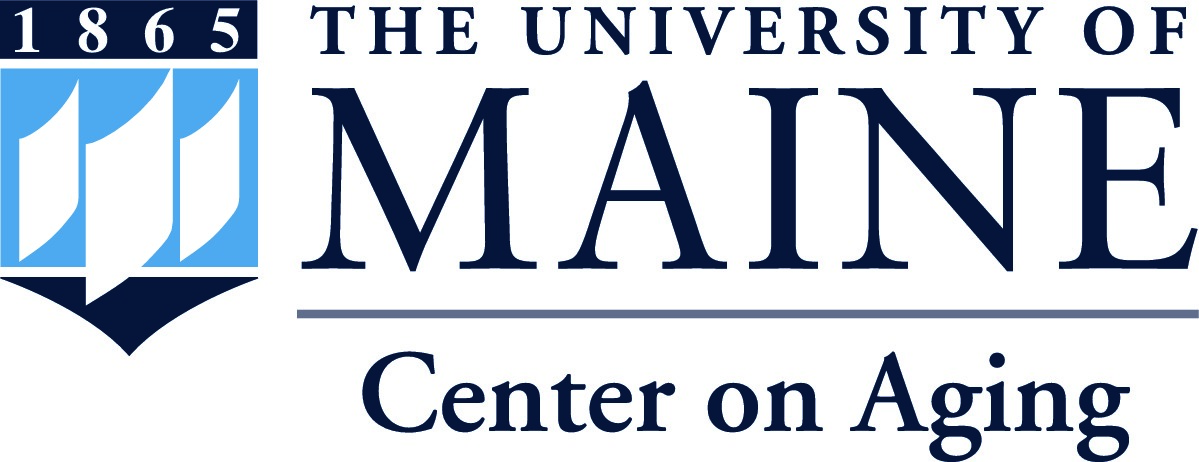 This project is supported by grant# 90ADPI0094-01-01  that is supported by the Administration for Community Living (ACL), U.S. Department of Health and Human Services (HHS) as part of a financial assistance award totaling $977,315 with 75 percent funded by ACL/HHS and $324,132 funded by non-government source(s). The contents are those of the authors (s) and do not necessarily represent the official views of, nor an endorsement, by ACL/HHS, or the U.S. Government.
Meet the Team
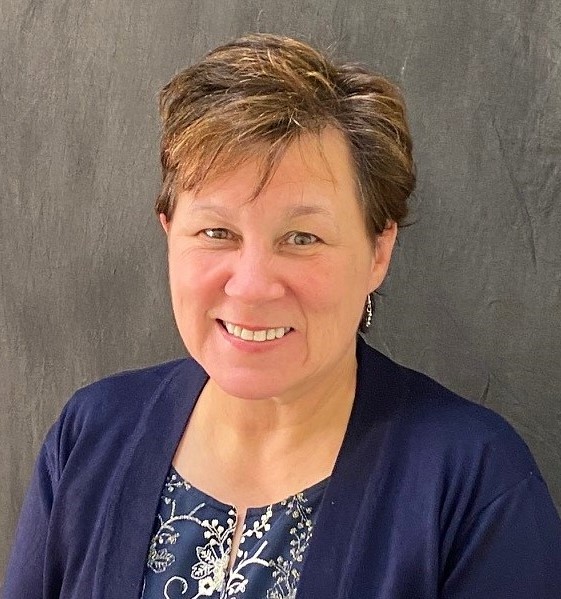 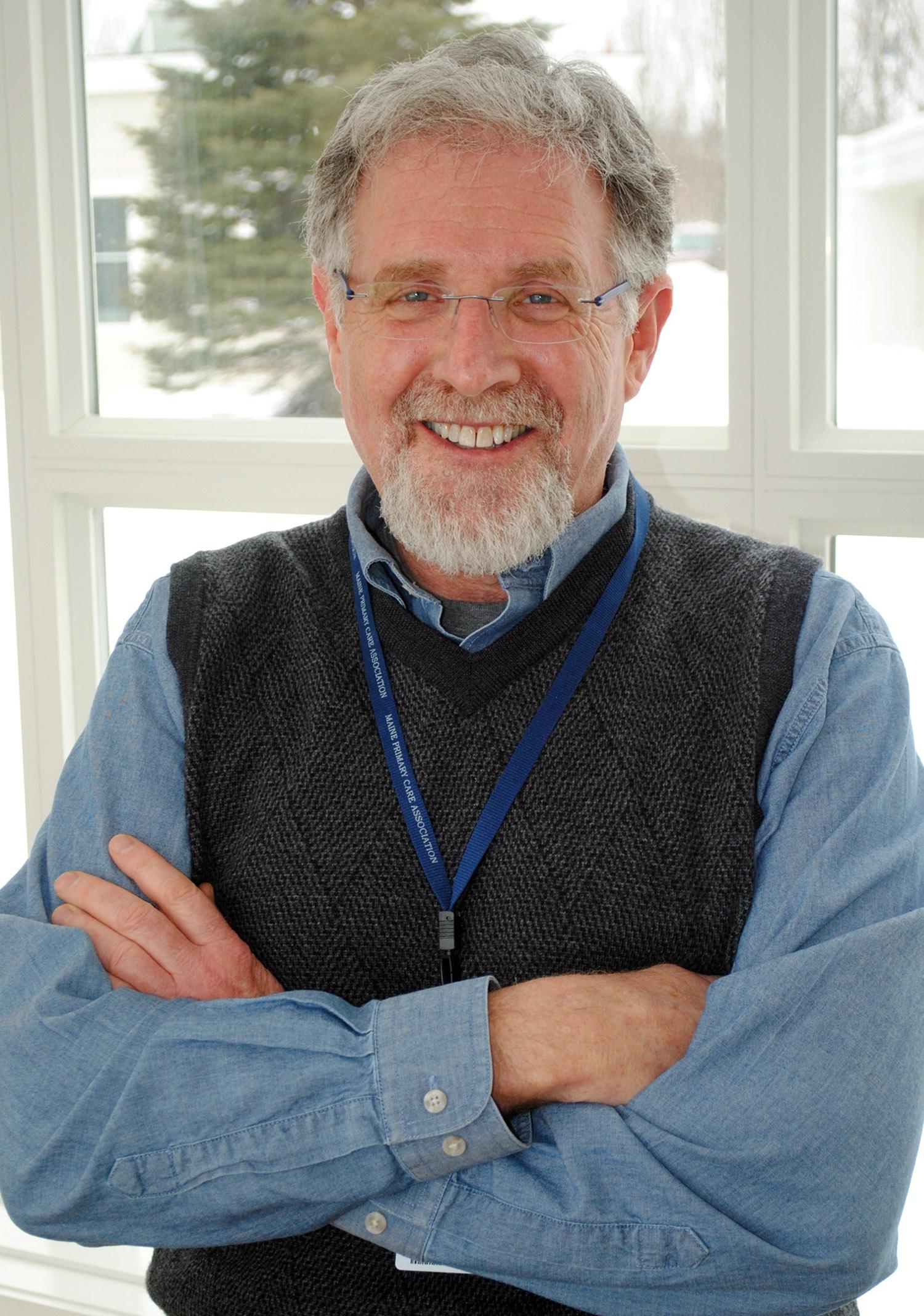 Clifford Singer, MD, DFAPA, AGSF, Chief
Center for Geriatric Cognitive and Mental Health
Northern Light Acadia Hospital
268 Stillwater Ave
Bangor, ME 04401
Vi Belanger, CDP  
Memory Center Manager 
Aroostook Agency on Aging
260 Main Street, Suite A
Presque Isle, ME  04769
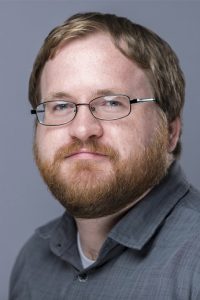 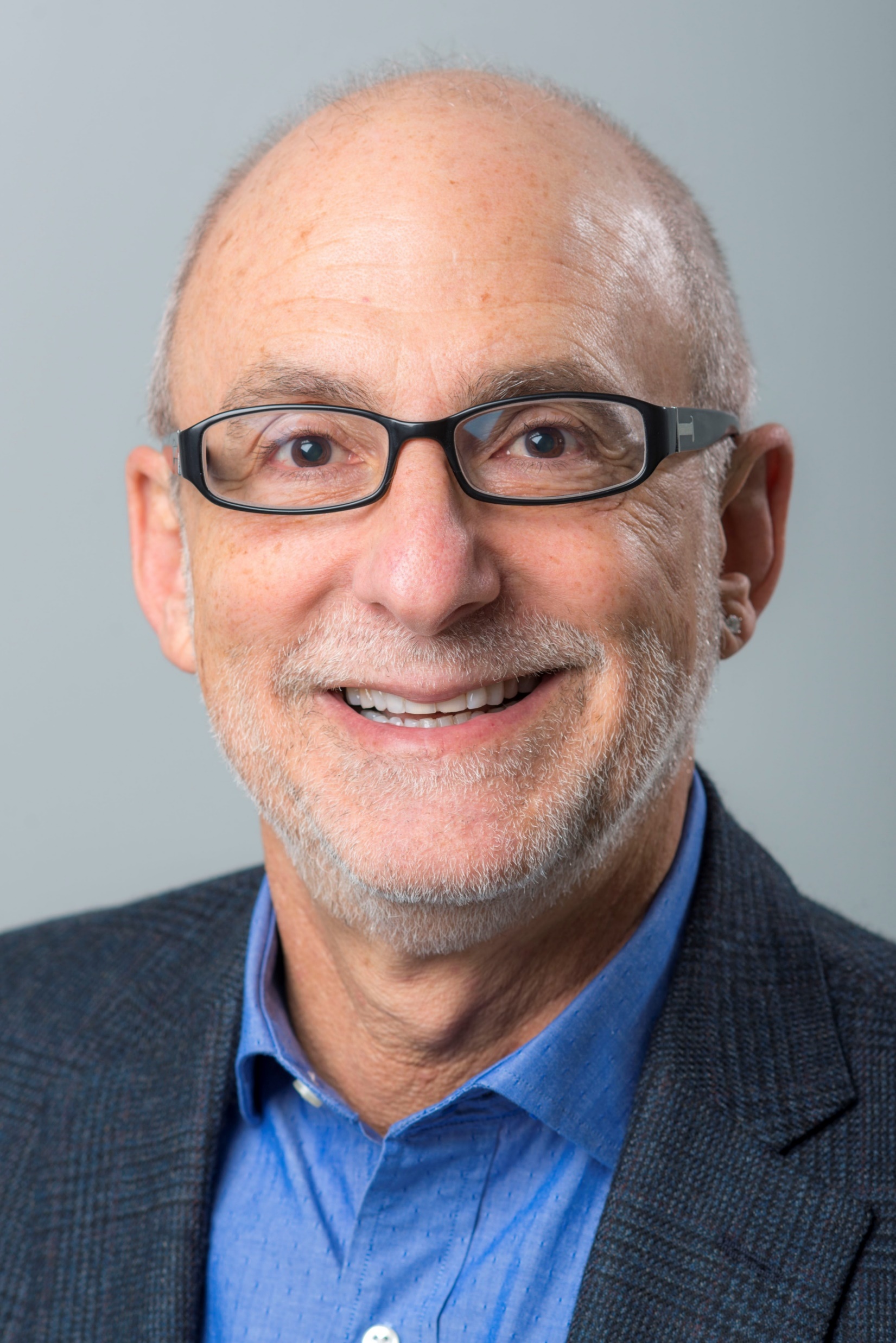 David Wihry, MPA 
Senior Project Manager 
UMaine Center on Aging
Camden Hall
25 Texas Avenue
Bangor, ME 04401
Lenard Kaye, DSW, PhD 
Director and Professor
UMaine Center on Aging
Camden Hall
25 Texas Avenue
Bangor, ME 04401
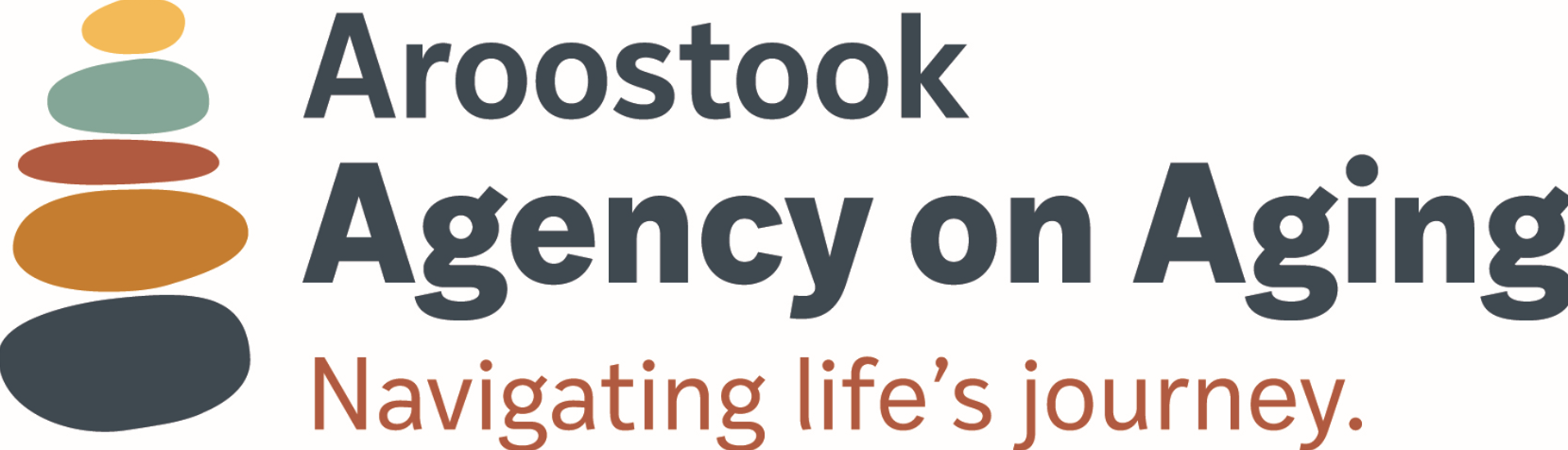 Funding Model and Partnerships
FUNDING:
3-year Administration for Community Living grant awarded to Aroostook Agency on Aging, designed to focus on increasing awareness within Aroostook County of dementia, those experiencing cognitive decline.
ROLE OF PARTNERS:
Home of all memory care services including education, training, referral, and other supportive services.

NLH Mood and Memory Clinic – Provides case review, diagnoses, and clinical treatment recommendations for primary care partners. 

UMaine Center on Aging – Lead on evaluation and quality improvement activities - design of assessments, data analysis, and reporting.
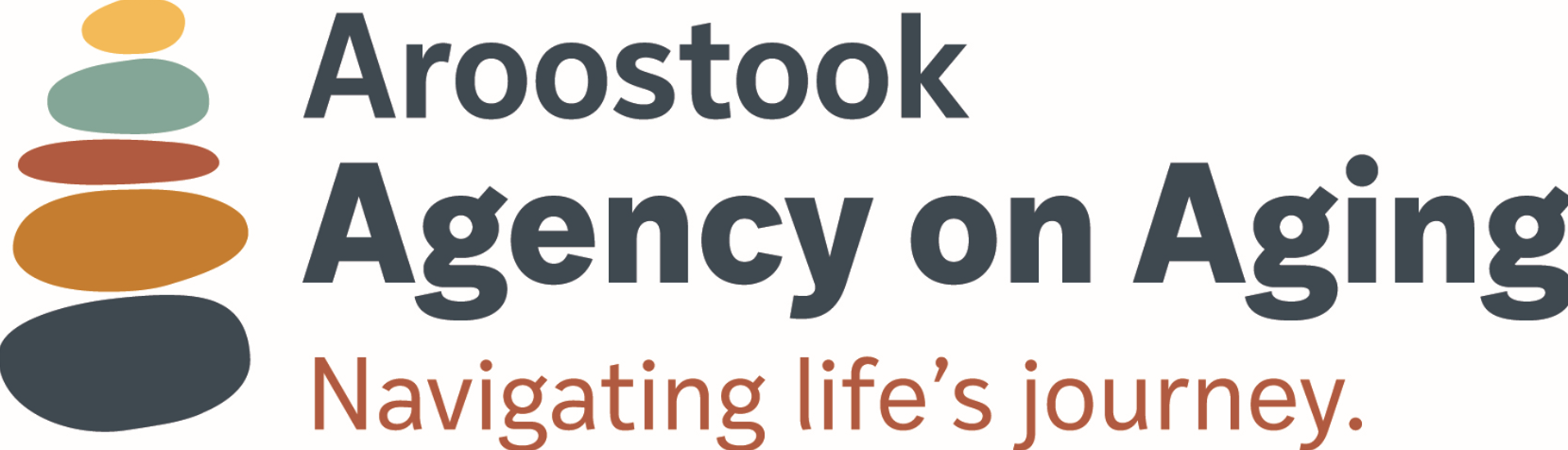 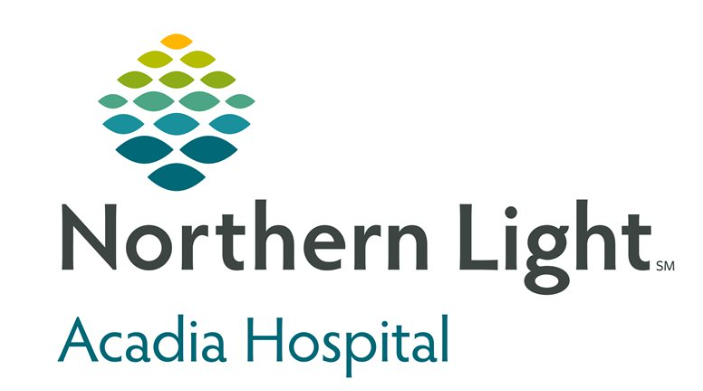 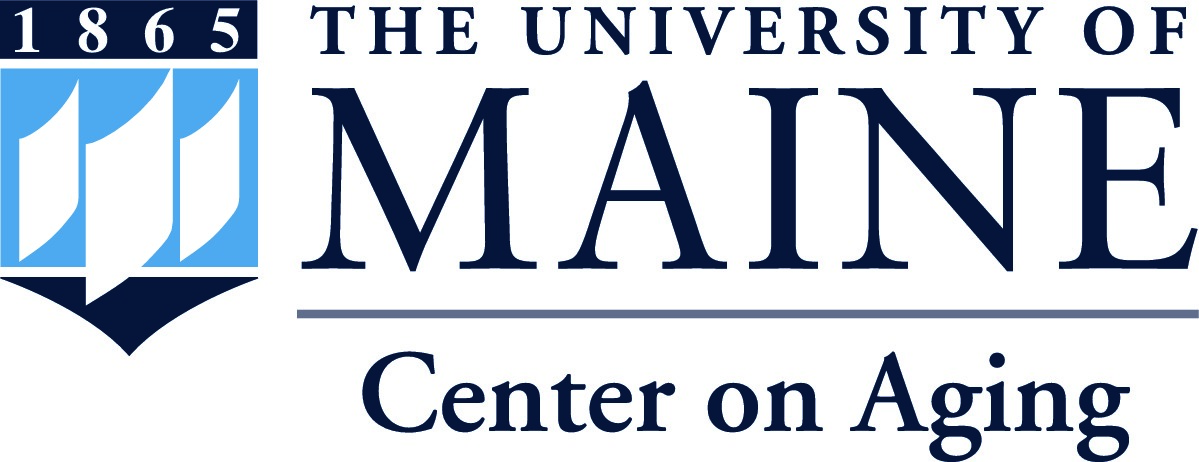 Goals
To be a local guide on the path to delivering comprehensive person-centered services and supports specific to individuals, families and caregivers impacted by Alzheimer’s Disease and Related Dementias
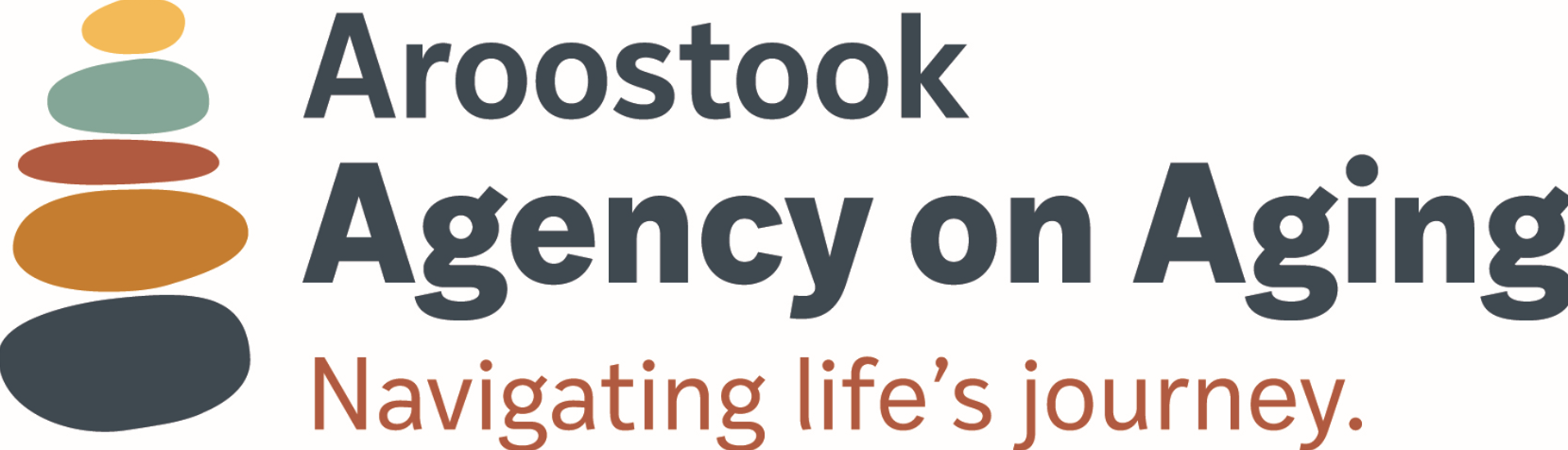 Aroostook County - Access Barriers
Lack of local resources, resistance to seeking help
Aroostook County has the highest Alzheimer’s prevalence of those 65+ in Maine (10.7%)
Access Barriers
Access to
Transportation
Few providers, long wait lists
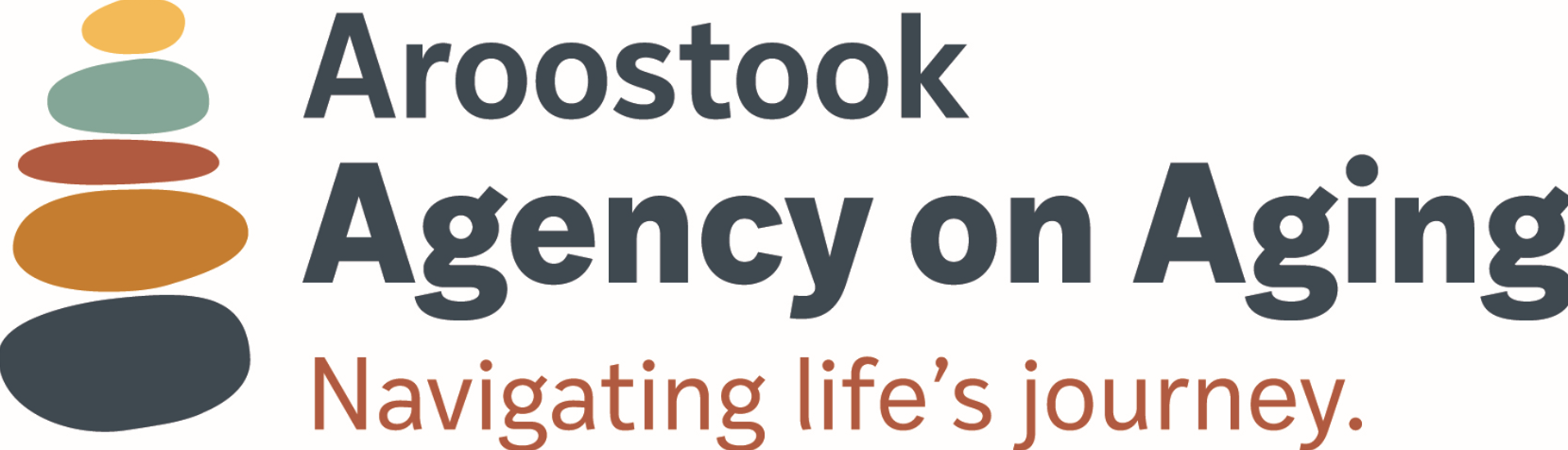 NLH Dementia Speciality Services
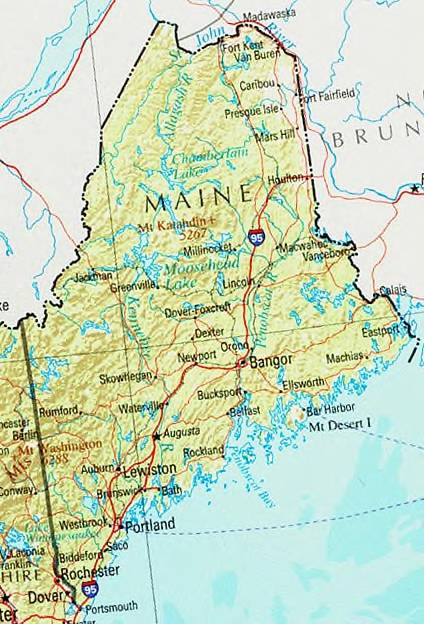 Northern Light Acadia Hospital Mood and Memory Clinic
Est. 2011 
Multidisciplinary. Follow about 1000 patients (½ mood, ½ memory)
~25 patients/day, 4-6 new referrals/day. 6-18 month wait list
Integrated Alzheimer’s disease clinical trial program
Anti-amyloid infusion capable
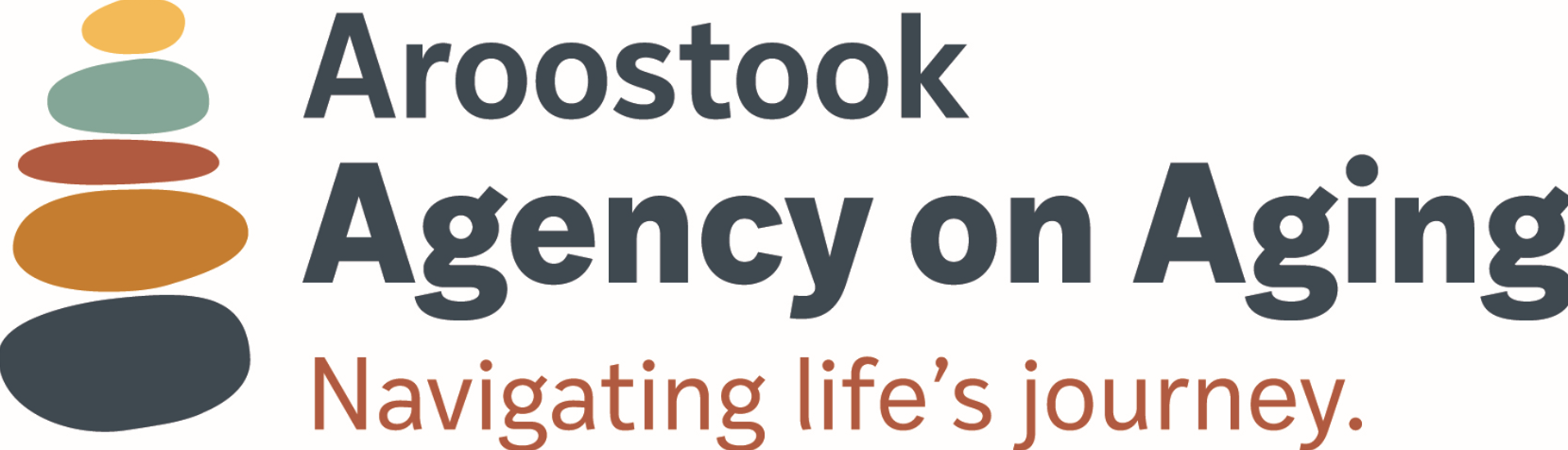 Meet Gwendolyn
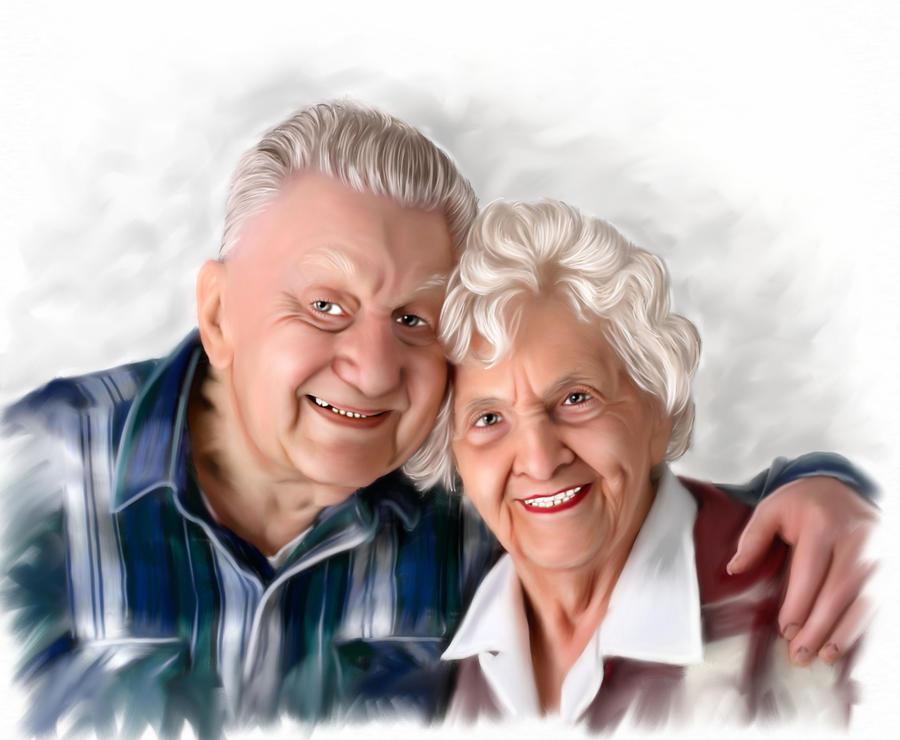 Gwendolyn is a 79 year old female experiencing cognitive decline and memory loss. Married to Oliver for 58 years.  

Staff reviewed services, administered assessments, and provided supports and education for both Gwen and her husband.

Gwen cried and shared with us and her husband for the first time the depth of her concerns about her memory and worries for their future. What were her worries? What can you guess was his reaction? 

A case review with NLH Mood and Memory Clinic’s Dr. Clifford Singer resulted in referral of Gwen to his clinic to evaluate and initiate potential treatment.
“I have people that 
understand me!”
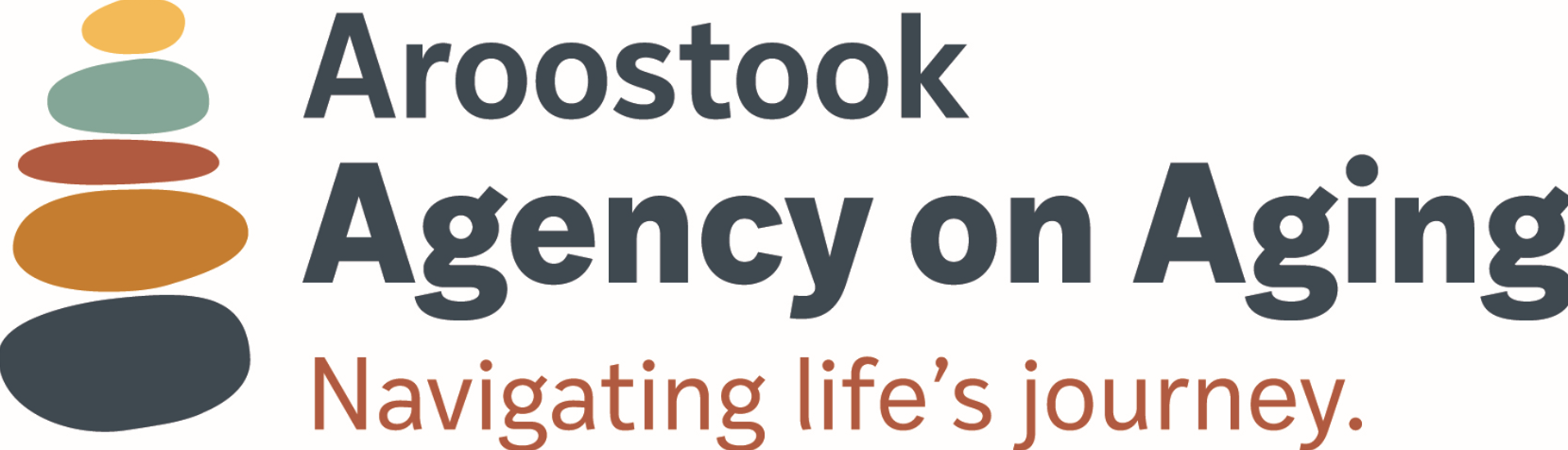 Memory Center Services
Case Review
Referral to NLH
Dementia Care Coordination
Intake
Cognitive, functional and behavioral screenings
On-site or in-home (if non-ambulatory)
Case reviews with NLH with care planning and treatment recommendations
Referrals to/from Dementia Specialty Services (Mood and Memory Clinic, Neuropsych)
Personalized care planning
Person centered dementia care education
Behavior symptom management education
Referrals to local support services
A Focus on Caregivers
Stress/burden screening
Education 
Support groups
Referral to Area Agency on Aging services
Adult respite services
Giving caregivers more tools in their toolbox: 
Building Better Caregivers 
IDEA! Strategies Program
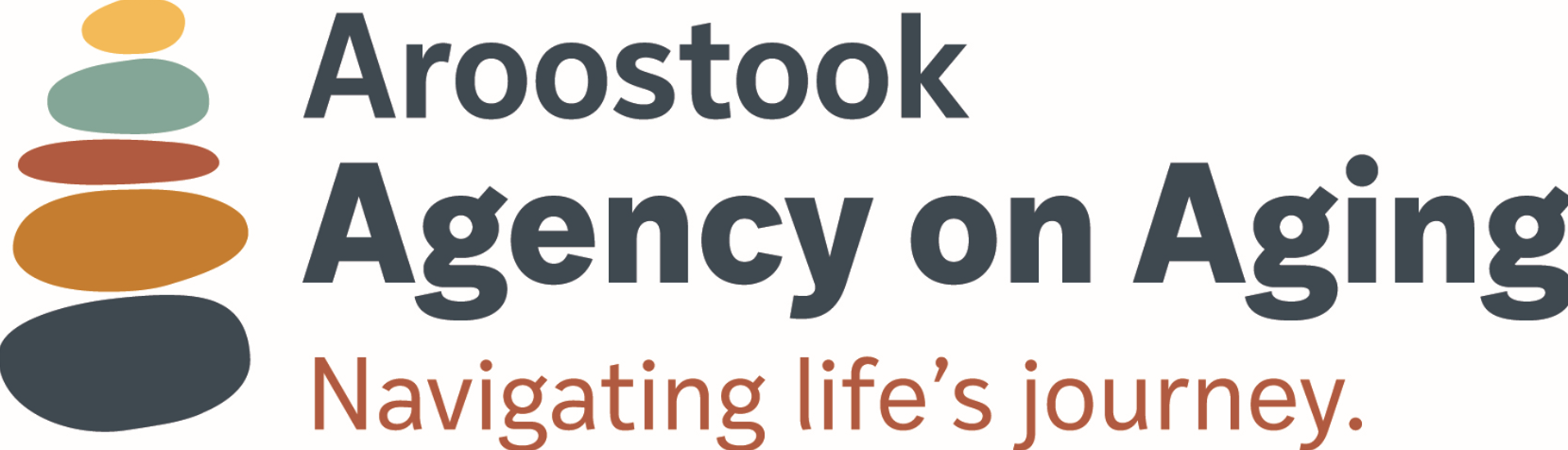 Innovative Approach
Minimize wait times, reduce need for travel
Connecting local dementia care with speciality dementia services
05
04
03
02
01
Close collaboration with Central Aroostook Association and direct care workers, case managers, and caregivers
Close collaboration with local businesses
Additional support for those with dementia and living alone
Manager and LSW certified in MoCA administration and as dementia care educators/practitioners
Education to PCPs on brain health, referral pathway to Memory Care Center and clinical decision making for dementia
Education and assessment provided locally
Gatekeepers Program
Linking Memory Center with PCPs
Fast tracking services
Education on dementia and intellectual/developmental disabilities
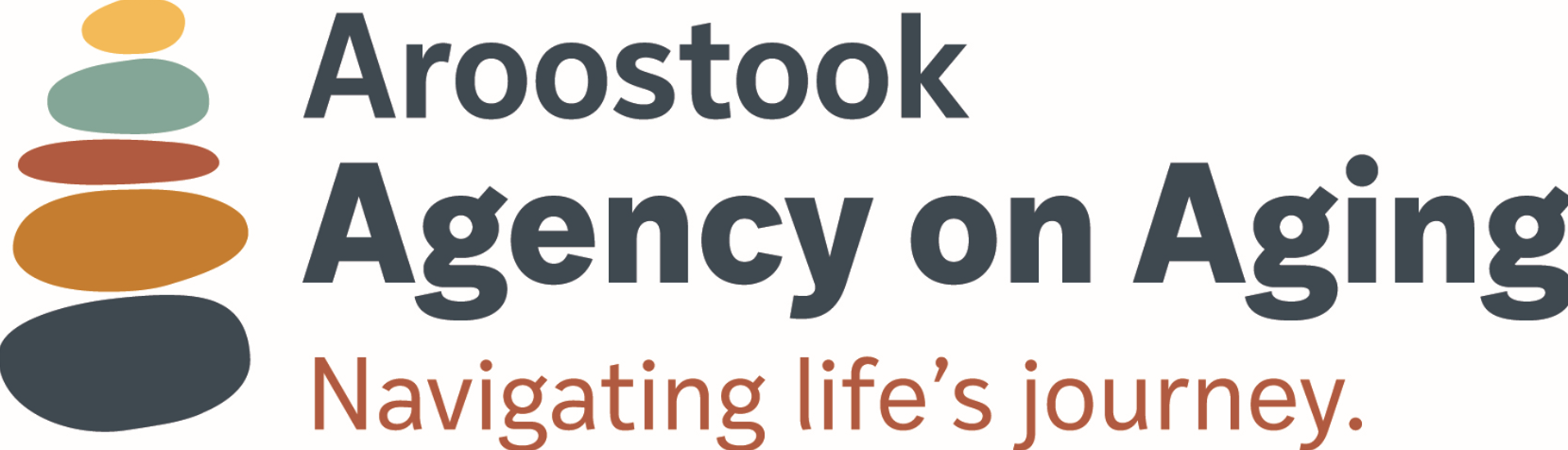 Memory Center Pathways
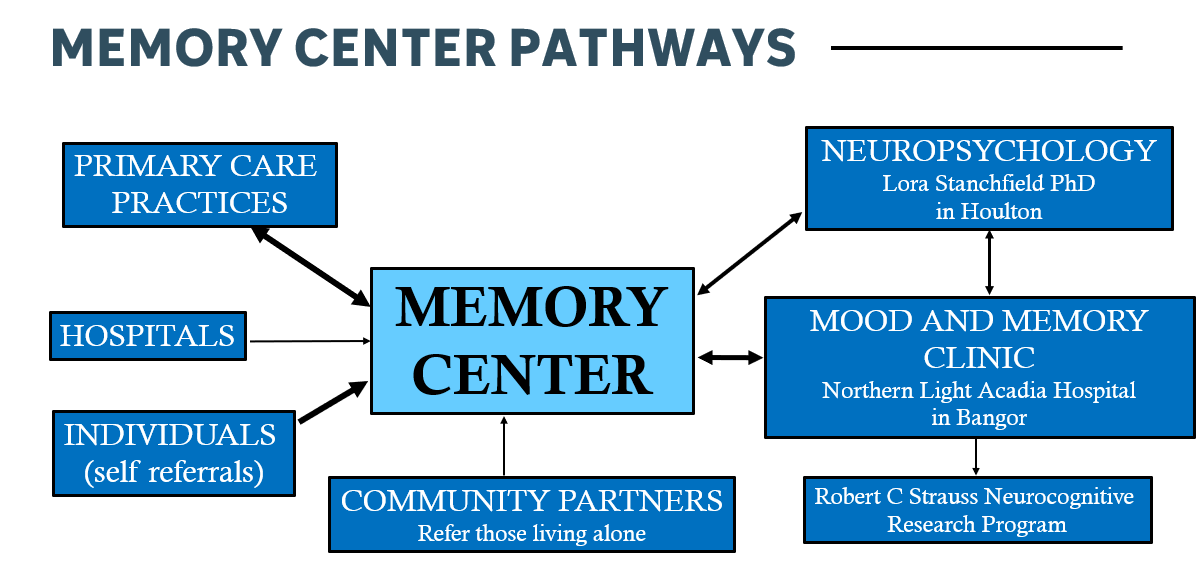 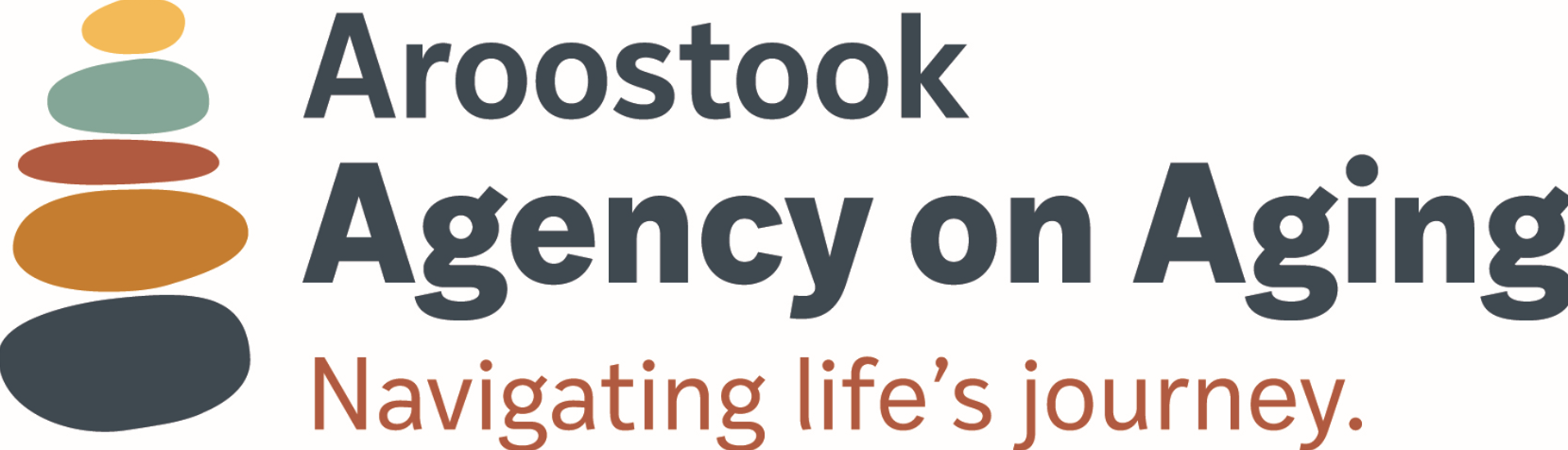 [Speaker Notes: Tag team with Dr. Singer]
Caregiver Outcomes
Preparedness
Stress
Isolation
Have people they can rely on for help and support
Have people to talk to about caregiving
Have opportunities for respite
Can manage stress
Can manage challenges
Know available resources 
Know where to go for assistance
Persons With Dementia Outcomes
Service Access
Quality of Life
Preparedness
Can manage challenges
Knows resources available to them
Knows where to go for more assistance
Are evaluated, referred to, and access to needed supportive resources
Quality of life is supported (physical and mental health; economic; and social wellbeing; etc.)
Results to Date
27 cases reviewed with Acadia team (MD, RN)
Only 4 cases referred on to Acadia Mood and Memory for in person evaluation
Other cases sent back to primary care provider with recommendations:
Brain imaging
Sleep lab referrals
Driving evaluation
Palliative care referral
Medication recommendations
Maximus assessment for in home services
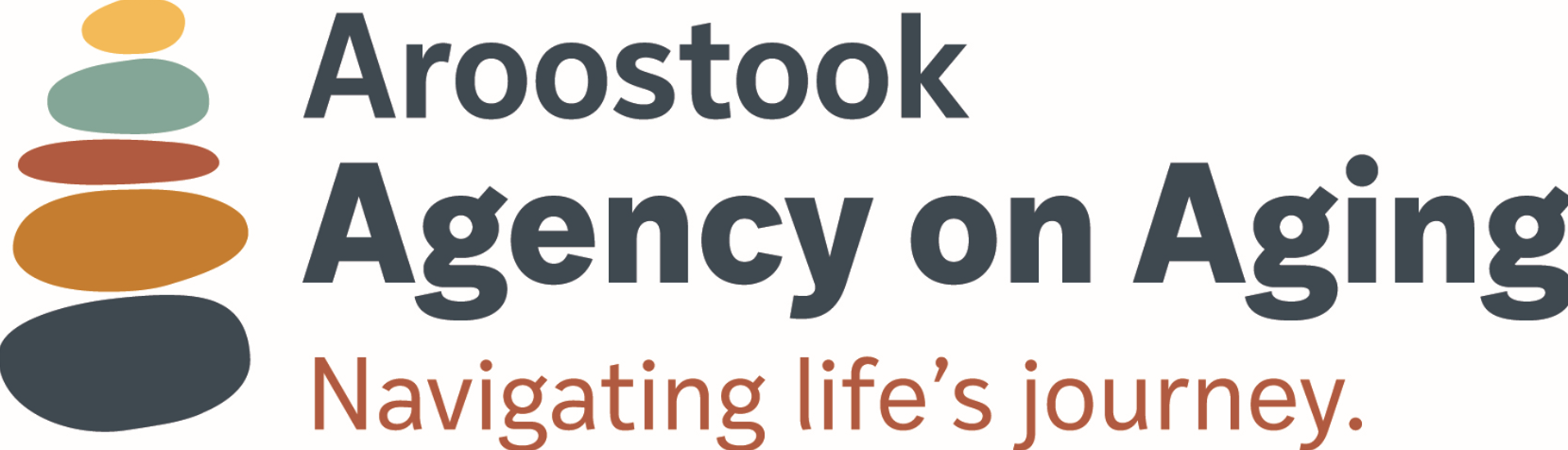 Off to a Positive Start!
Developing positive relationships with local healthcare providers
Reduced turnaround for services and need to travel long distances
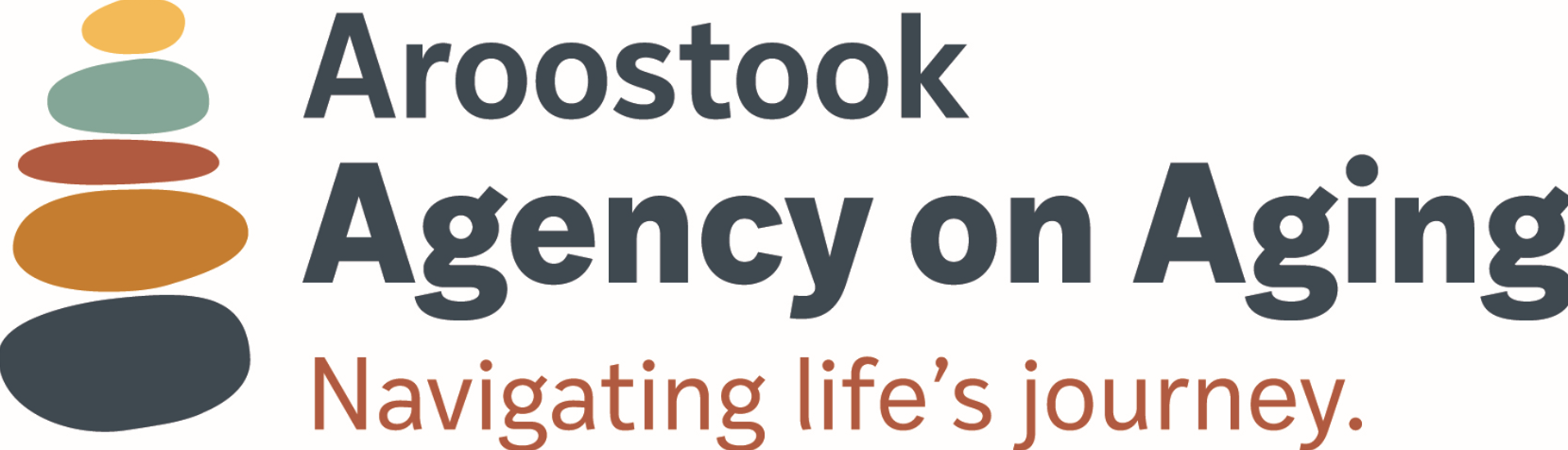 Positive feedback from clients
Positive case outcomes
Challenges and Lessons Learned
Timing to build center, gain approvals, open, and initiate services (1yr process)
Data tracking
Closing the loop between PCPs and speciality services
Managing expectations of referrals to specialty services
Structuring for sustainability
Deferred diagnosis
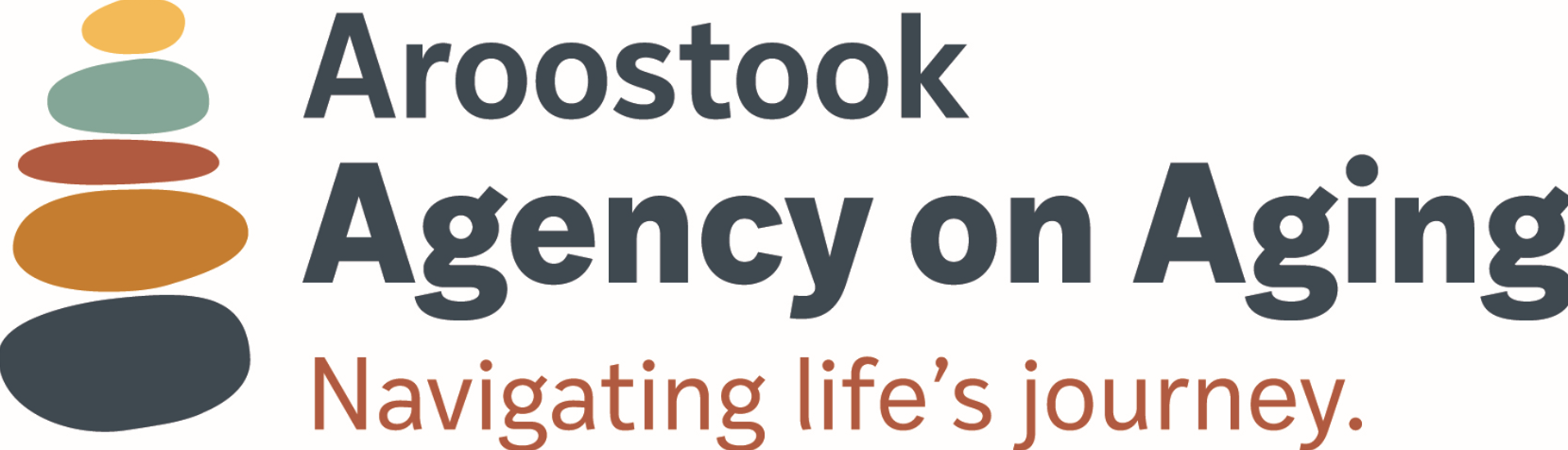 [Speaker Notes: Vi - timing, Data tracking - David, Dr. Singer, Sustainability - Vi, Dr. Singer]
Q&A
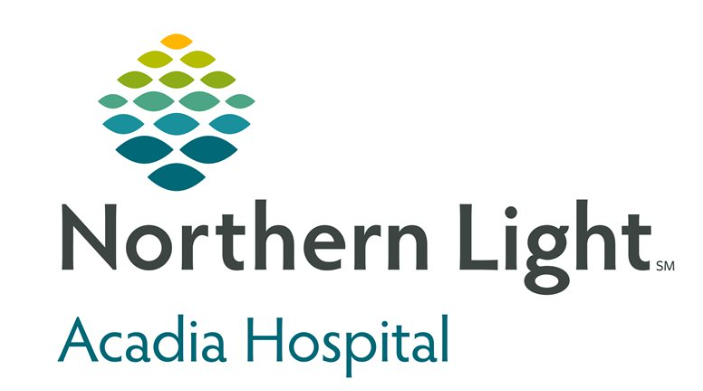 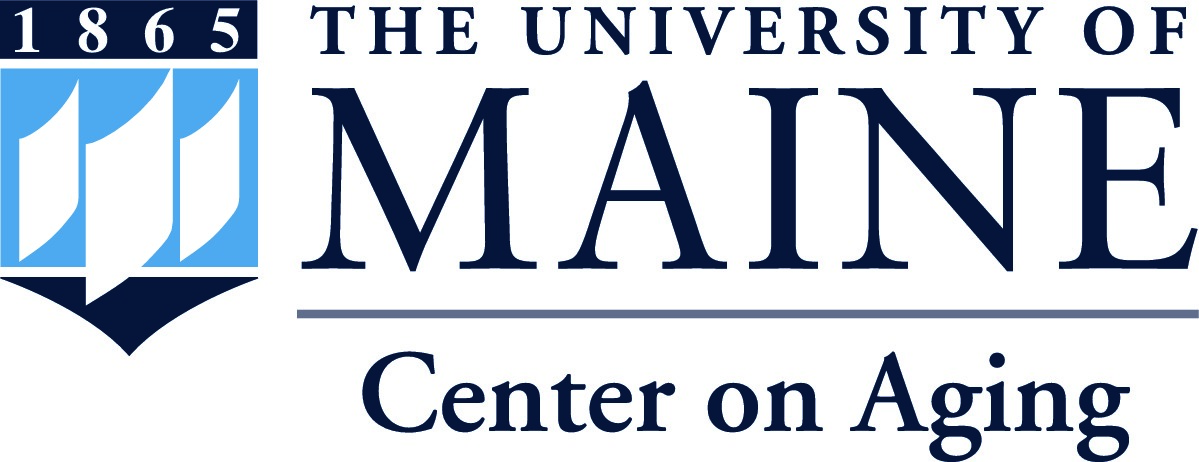 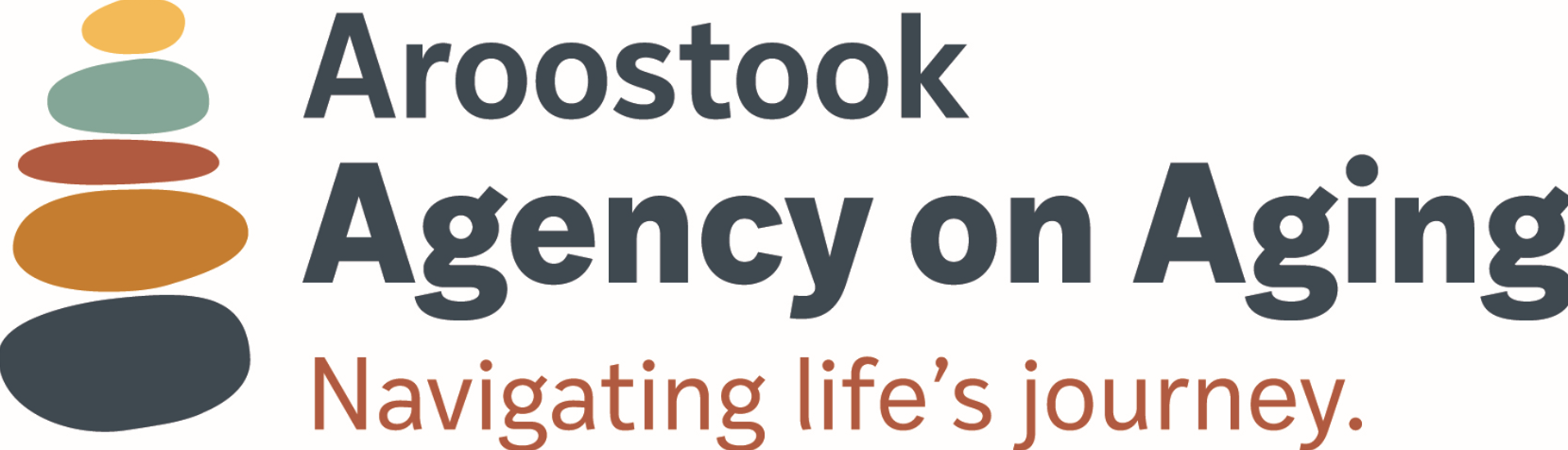